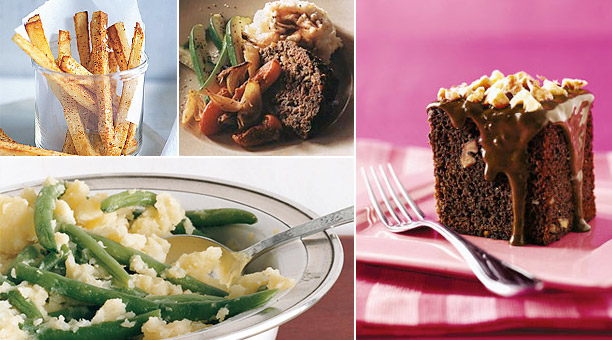 Comfort Foods
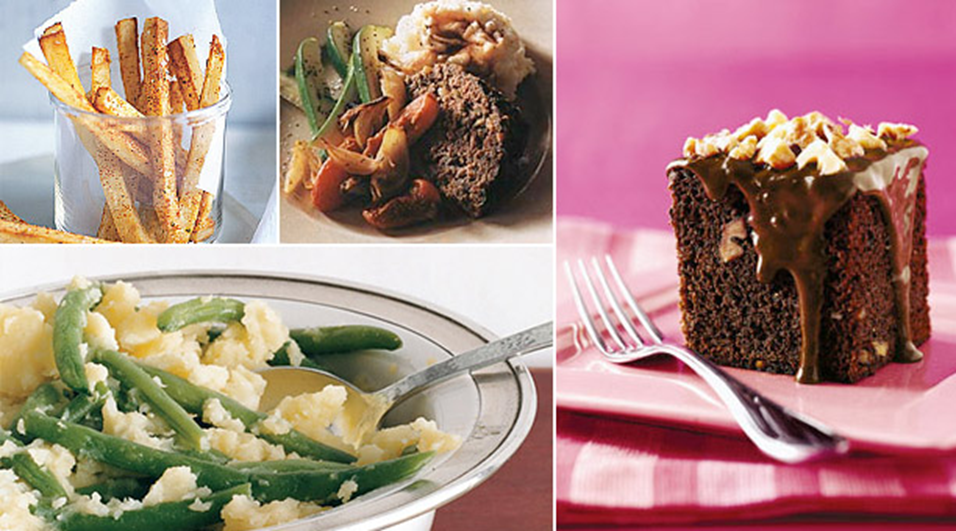 Jasmine Eugenio, MD
What are comfort foods?
They are foods that soothe the psyche by reminding us of comforting childhood memories. 
For most of us, these foods are far from gourmet and generally epitomize home cooking. 
They invoke feelings of nostalgia, safety, and security.
When do we eat…
Comfort food is traditionally eaten food to  provides a nostalgic or sentimental feeling to the person eating it
The nostalgic element most comfort food has, may be specific to either the individual or a specific culture.
Many comfort foods are flavorful; some may also be easily prepared.
Why do we eat …
Comfort foods may be consumed to positively pique emotions, to relieve negative psychological effects or to increase positive feelings. The term was first used, according to Webster's Dictionary, in 1977.
WHY?
We select particular foods to modify mood or effect
 studies show that the medical-therapeutic use of particular foods may                    ultimately be a matter of mood-alteration
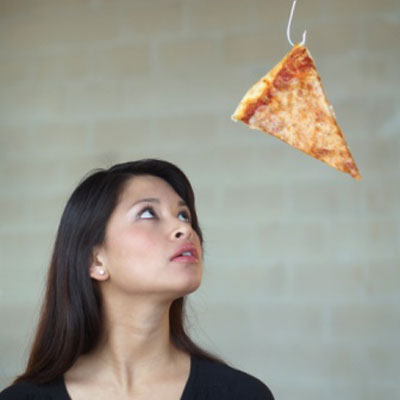 What do we like?
One study divided college-students' comfort-food identifications into four categories 	nostalgic foods                                                                	indulgence foods					convenience foods					physical comfort foods
We like to eat a familiar meal: usually  soft in consistency, and rich in calories or nutrients, or both.
Preferences by sex, age ?
males preferred warm, hearty, meal-related comfort foods (such as steak, casseroles, and soup)
females  preferred comfort foods that were more snack related (such as chocolate and ice cream)
younger people preferred more snack-related comfort foods compared to those over 55 years of age.
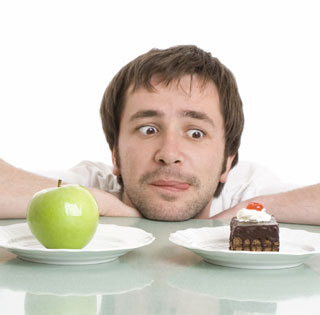 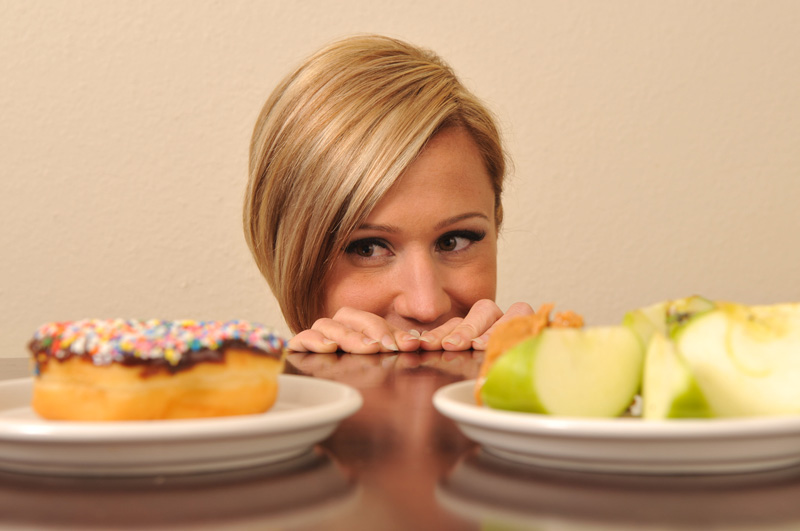 Psychology of comfort foods
Studies also revealed strong connections between consumption of comfort foods and feelings of guilt.
Comfort food consumption has been seen as a response to emotional stress 
key contributor to the epidemic of obesity in the United States
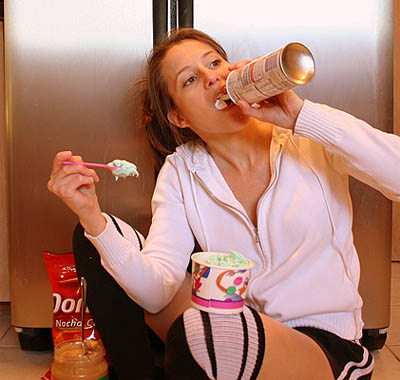 Psychology of comfort foods
The consumption of comfort food is triggered in men by positive emotions, and by negative ones in women.
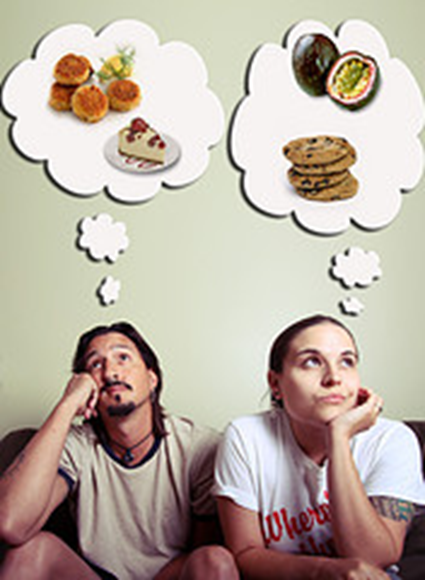 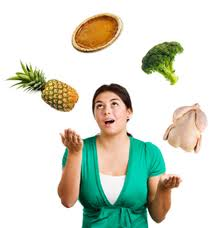 Psychology…
The stress effect is particularly pronounced among college-aged women, with only 33% reporting healthy eating choices during times of emotional stress.
For women specifically, these psychological patterns may be maladaptive.
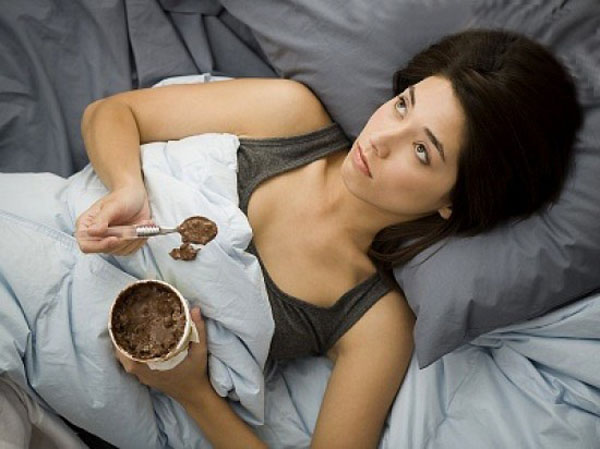 Trends
One recent development, as chefs have explored the roots of American cuisine and tried to define it as a unique style, is the advent of fine dining comfort food restaurants that feature more careful cooking and presentation, higher quality, and fresh organic ingredients, along with consequently higher prices
Favorite comfort foods
In a recent reader's poll, studies showed the favorite American comfort foods distinctive trends relating to:
 age
childhood regional location
ethnic upbringing.
Most popular
Peanut butter and jelly sandwiches and grilled cheese ranked highest
The next highest on the list were meatloaf, mashed potatoes, brisket pot roast, fried chicken, macaroni and cheese, spaghetti, and good ol' tuna casserole.
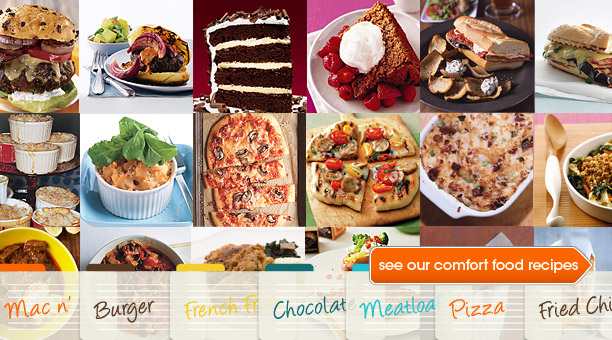 the most common comfort foods in America
Apple pie
    Baked beans
    Banana pudding
    Beef stew
    Brisket pot roast
    Chicken and dumplings
    Chicken pot pie
    Chicken soup
    Chili con carne
    Chocolate chip cookies
    Pizza
    French Fries
Crispito
    Corn on the cob
    Fried chicken
    Gelatin dessert
    Green bean casserole
    Grilled cheese sandwich (runner-up)
    Hamburgers (runner-up)
    Hot dogs
    Ice cream
    Macaroni and cheese
What to do?
Rethink your comfort foods
Understand why you need it
Try the healthier choices                                         and stock up your pantry                                         and refrigerator with it
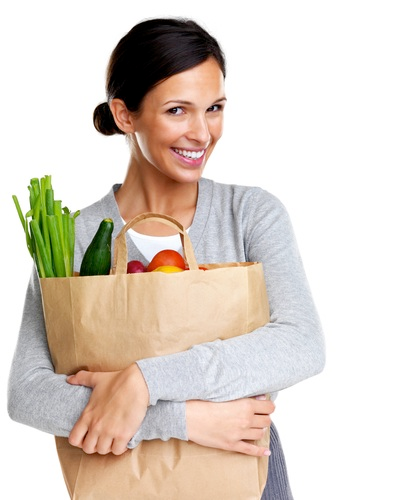 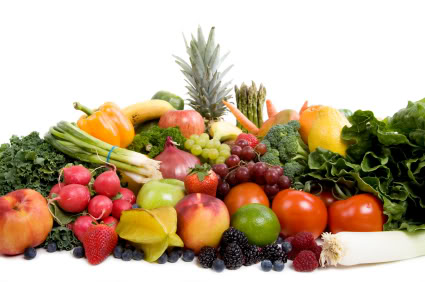 What to do?
Throw away left overs and don’t bring it to work!
Stop rewarding yourself and your children with food
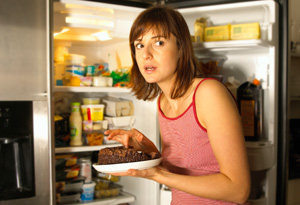 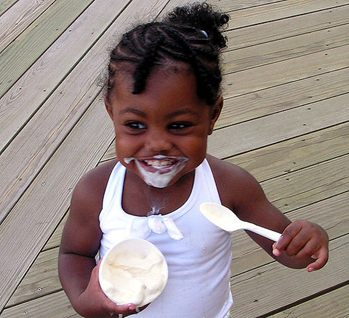 What to do?
Bring healthy snacks to work
When you feel the urge to eat, exercise
When you are stressed, exercise!!!!
If all else fails make a healthy version of your comfort food
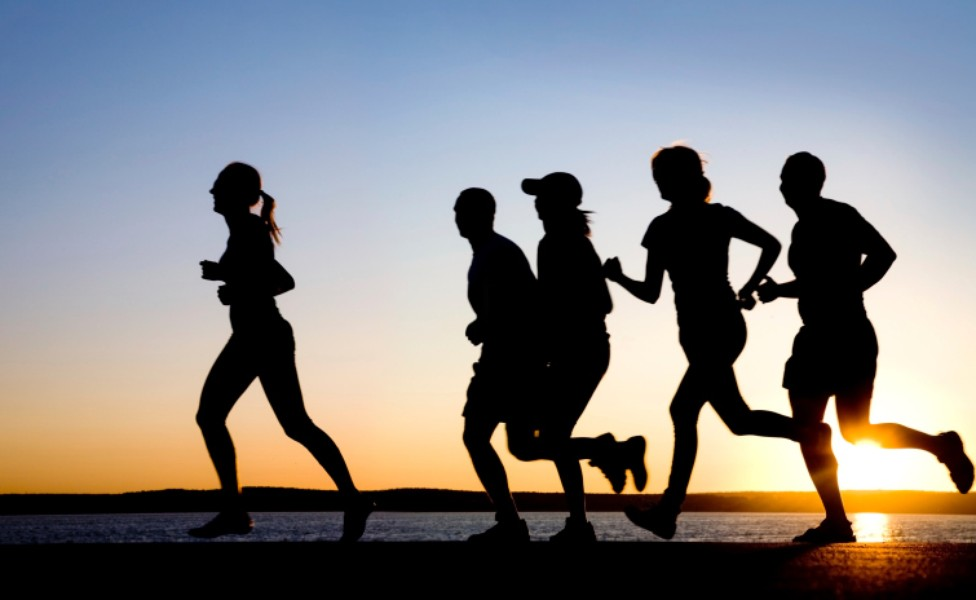 Suggestions for Healthy snacks
Fruits and Vegetables: strawberries, cantaloupe, carrots, celery, edamame
Nuts: Almonds, peanuts
Yogurt with the above
Oatmeal
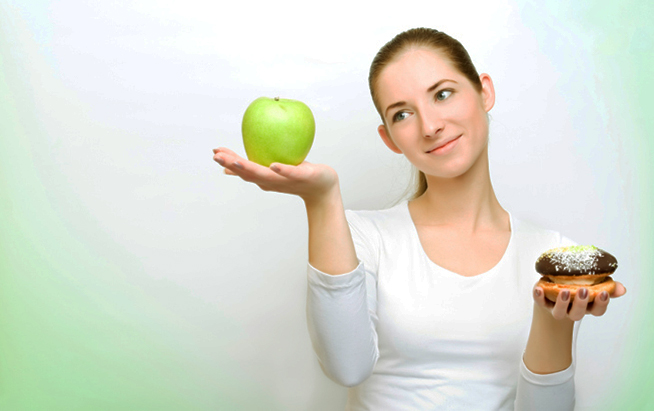 Questions
What are your comfort foods?
How will you curve your comfort food cravings?